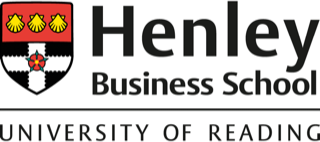 Economic Benefits of Heritage Preservation
Michael Ball
Professor of Urban and Property Economics
m.ball@reading.ac.uk
Themes
Heritage as a consumption good
Heritage, the economy & innovation 
Mobilising consensus 
Heritage as beneficial cheap space
Land taxation & preservation
MBHECSP18
2
Heritage as a consumption good for all
Tourism
Leisure – culture, restaurants, etc.
Many economic studies show that heritage homes & neighbourhoods are highly valued 
Extra 10-20% on prices 
Attracts skilled labour force to cities
Boosting their economies, encouraging innovation
Most studies from Europe & N. America 
 How relevant elsewhere?
MBHECSP18
3
Key Lessons of Successful Heritage Preservation
Investment is required to adapt old buildings to modern standards & needs
Upgrades – retrofitting
Neighbourhoods need to upgrade in service provision as well as investment 
Health, safety, schools, etc.
Mixing old with new
Varies depending on location & mix of uses
Not recreating the past but benefitting from it
MBHECSP18
4
Living the present in older buildings
Needs skill & good design
Keeping best of old with advanced conditions of now
Ingenuity in new uses
Harmonising cutting edge design with structures of past 
Fashion shows, art galleries, new homes in iconic shells as  examples
MBHECSP18
5
Higher incomes generally lead to more heritage engagement
Evidence suggests in higher income countries built heritage valued more
Also, higher income groups in any country have greater willingness to invest in heritage
More money & time
MBHECSP18
6
Implication 1: Save heritage for future generations
As economies develop leads to  higher incomes & greater interest in heritage
So, need to think of the future & not destroy the best of the past
Example of China
MBHECSP18
7
Implication 2: Leveraging private investment
Higher income groups encourage private investment in localities
If handled sensitively leads to greater sustainability of heritage
Does not then rely on continuing state subsidy
MBHECSP18
8
Implication 3: Political muscle
Higher income groups good at political power
Leads to regulations & subsidies benefitting heritage
Good at approaching media & projecting messages
But need legitimation in democratic societies
Creates basis for alliance across social groups
Heritage for all, often at different locations
Consensus been achieved in many advanced economy cities
Though always fragile as land & other resources scarce
MBHECSP18
9
Need consensus for regeneration success
Clear evidence that popular groups often appreciate heritage
City-wide or in neighbourhood
But often lack financial & political means
So, often need to build up alliances to leverage state action
MBHECSP18
10
Economic viability
Heritage preservation has to be sustainable
Have viable consumption use
Create jobs across spectrum
Encourage businesses
Small scale as well as others 
If preservation successful may lead to higher land values 
Which crowd out existing uses
May need to think of regulations to limit that
MBHECSP18
11
Heritage, land values & innovation
Rundown built heritage often associated with low land values & development risks
Creates opportunities as well as problems
Low rents encourage new activities 
Ways of living & working 
If can encourage these dynamics
can improve lives & economy
Implication: Don’t always gold plate renovations
 Avoid property owners holding onto vacant properties or dreams of high rents
MBHECSP18
12
Land taxation & renovation
However, renovation cannot always be assumed to generate high taxable land values
But evidence above suggest that renovation in key locations benefits city as a whole
So, maybe justification for using development taxes from elsewhere in city to support sustainable renovation
MBHECSP18
13